TOCOI CREEK HIGH SCHOOL
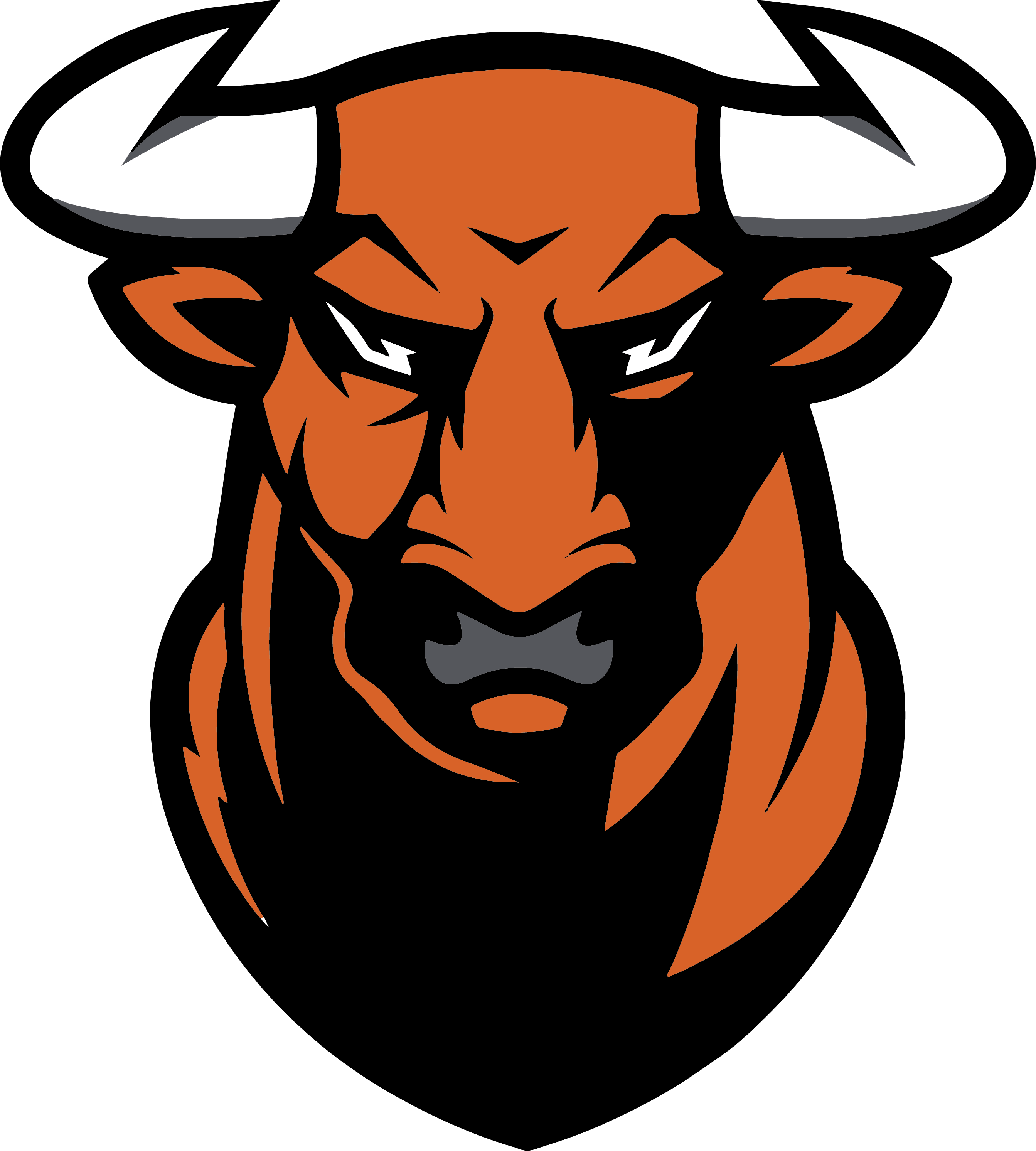 2021 – 2022 Open House
AP Human Geography

US History Standard/Honors
Mrs. Hauser
ABOUT ME: MRS. HAUSER
Hello all! I am Mrs. Chelsea Hauser and I am your student’s AP Human Geography and/or US History teacher this year!

I am in my 7th year teaching, with experience in AP/IB courses and Dual Enrollment. I am so excited to be part of the Toro Herd! 

I am very passionate about history, with a special interest in demography, so this year’s course line-up is a dream!
Aside from my love of social studies, you can probably find me paddleboarding on the intracoastal, hiking in some canyon, or running red-faced throughout Jacksonville.
COMMUNICATION AND PARENT CONFERENCES
EMAIL: chelsea.hauser@stjohns.k12.fl.us
AVAILABILITY: Face-to-face or via Teams 8:00-9:00 am M, T, Th, F 
CONTACT: Please feel free to message me via Schoology, as well as email!
IT IS IMPORTANT TO NOTE THAT ST. JOHN’S COUNTY SCHOOL DISTRICT TEACHERS HAVE UP TO 48 SCHOOL HOURS TO RESPOND TO A REQUEST FOR CONTACT. PLEASE DO NOT SUBMIT TIME SENSITIVE CONCERNS VIA EMAIL.
AP Human Geography YEAR AT A GLANCE
QUARTERLY BREAKDOWN WITH MAJOR TOPICS COVERED
Q1: Thinking Geographically, Population and Migration Patterns and Processes 
Q2: Culture and Diffusion, Political Processes and Development
Q3: Agricultural Development and Urbanization
Q4: Development and Exam Review!
SJCSD YEAR AT A GLANCE: https://www.stjohns.k12.fl.us/year-at-a-glance/
US History YEAR AT A GLANCE
QUARTERLY BREAKDOWN WITH MAJOR TOPICS COVERED
Q1: Civil War Review, Reconstruction, Westward Expansion, Immigration, Industry
Q2: Reform movements, Imperialism, WWI, Roaring ‘20s
Q3: Great Depression, WWII, Early Cold War, Civil Rights, 60s-70s Foreign Policy
Q4: 60s-70s Domestic Policy and 80s-Present America
SJCSD YEAR AT A GLANCE: https://www.stjohns.k12.fl.us/year-at-a-glance/
HOMEWORK
Homework is assigned either as necessary pre-reading before a lesson, or to allow students to finish classwork before we move onto additional content in class. 
I do accept late homework. 
Homework is officially late when it is not submitted during class the day it is due. 
I accept late work to ensure that students have study material and are still engaging with pre-reading and important content.
GRADING
All grading follows district protocol (30% formative, 70% summative). 
Additional grading information can be found in the course syllabus (students have a copy, or you can access it on Schoology).
If you have any questions about summative retakes or late/absent work, please feel free to reach out!
Supplemental Material
AP Human Geography:
All course content is taken from the Course and Exam Description provided by the CollegeBoard: https://apcentral.collegeboard.org/pdf/ap-human-geography-course-and-exam-description.pdf 

US History:
All course content is taken from the EOC Test Item Specifications provided by the FLDOE: https://www.fldoe.org/core/fileparse.php/5662/urlt/0077550-fl09sp_us_history.pdf
THANK YOU!
IT IS A PLEASURE TO PARTNER WITH YOU IN THIS YEAR’S EDUCATIONAL JOURNEY. WE APPRECIATE YOUR CONTINUED SUPPORT.
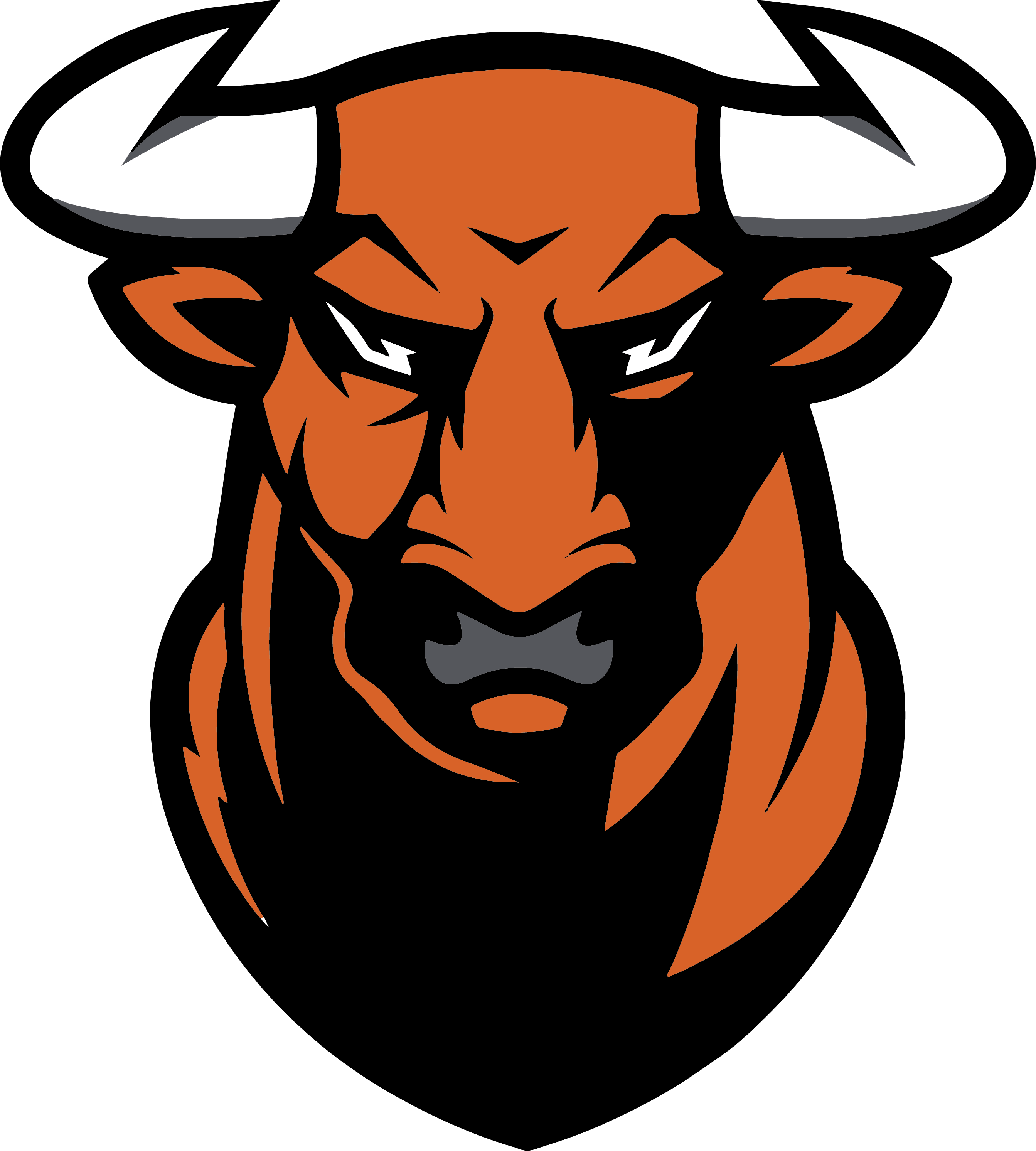 HORNS UP…TOCOI!